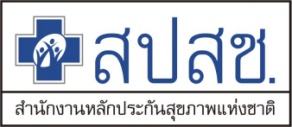 งบจ่ายตามเกณฑ์คุณภาพบริการ (QOF) ปีงบประมาณ 2564
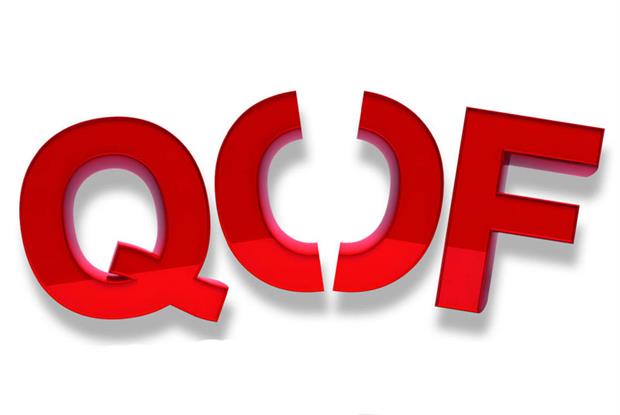 4 พฤศจิกายน 2564
นางสาวยุพา  วันแย้ม
yupha@nhso.go.th
หัวหน้างาน สำนักงานหลักประกันสุขภาพแห่งชาติเขต 6 ระยอง 
กลุ่มภารกิจสนับสนุนเครือข่ายบริการ
วัตถุประสงค์
1. เป้าประสงค์/วัตถุประสงค์
เพื่อให้ประชาชนได้รับบริการที่มีคุณภาพมาตรฐานตามความจำเป็นต่อสุขภาพและการดำรงชีวิต
เพื่อให้หน่วยบริการมีการพัฒนาคุณภาพผลงานบริการอย่างต่อเนื่อง
เพื่อส่งเสริมการพัฒนาคุณภาพของระบบข้อมูลสุขภาพในพื้นที่
2. ผลผลิต ผลลัพธ์ที่ต้องการ และการวัดผล
ประชาชนได้รับบริการที่มีคุณภาพและได้มาตรฐาน
หน่วยบริการมีผลการดำเนินงานที่มีคุณภาพตามเกณฑ์ที่กำหนด
ข้อมูลบริการได้รับการพัฒนาและนำมาใช้ในแก้ไขปัญหา/บริการในพื้นที่ได้
ตัวชี้วัดงบจ่ายตามเกณฑ์คุณภาพบริการ ตัวชี้วัดกลาง (QOF) ปีงบประมาณ 2564
ตัวชี้วัดจ่ายงบตามเกณฑ์คุณภาพผลงานบริการ  ตัวชี้วัดเขตปีงบประมาณ 2561-2563 กับ ปีงบประมาณ 2564-2566 มีการเปลี่ยนแปลง
4
ตัวชี้วัด น้ำหนัก เกณฑ์ ระดับเขต ปีงบประมาณ 2564 -2566
หมายเหตุ ตัวชี้วัดจะไม่มีการเปลี่ยนแปลงในช่วงระยะเวลาที่กำหนด ตั้งแต่ปีงบประมาณ 2564-2566 แต่อาจมีการปรับนิยาม เป้าหมาย หรือรายละเอียดตัวชี้วัดได้เพื่อให้มีความเหมาะสม โดยกำหนดรายละเอียดตัวชี้วัดที่จะมีการวัดผล หรือเป้าหมาย ปีงบประมาณ 2564-2566 ไว้ในตัวชี้วัดนั้นๆ
>80
>80
>40
>35
<50
<40
<.58
เป้าหมาย
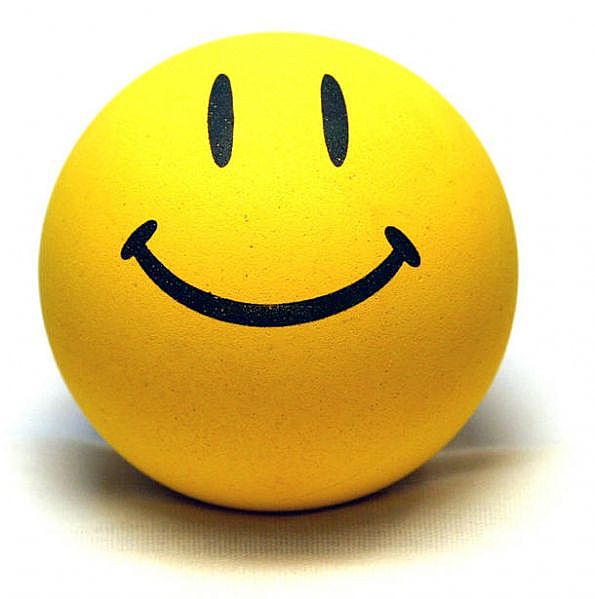 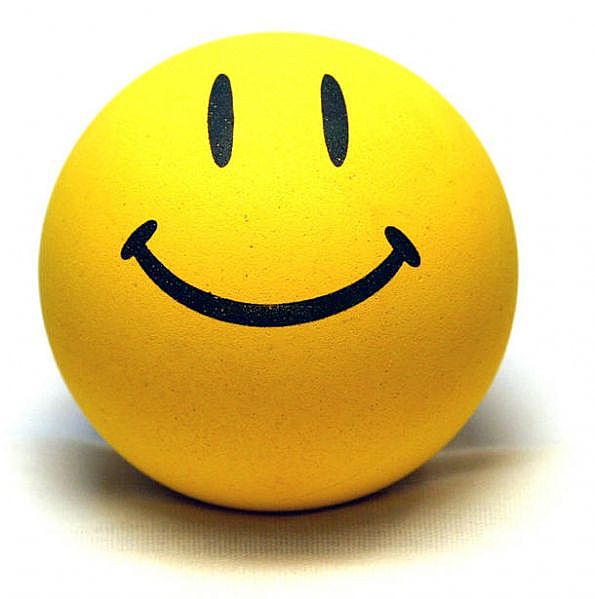 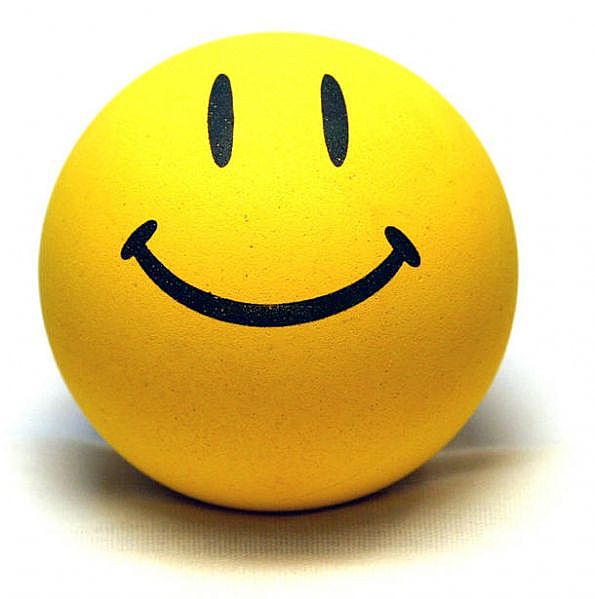 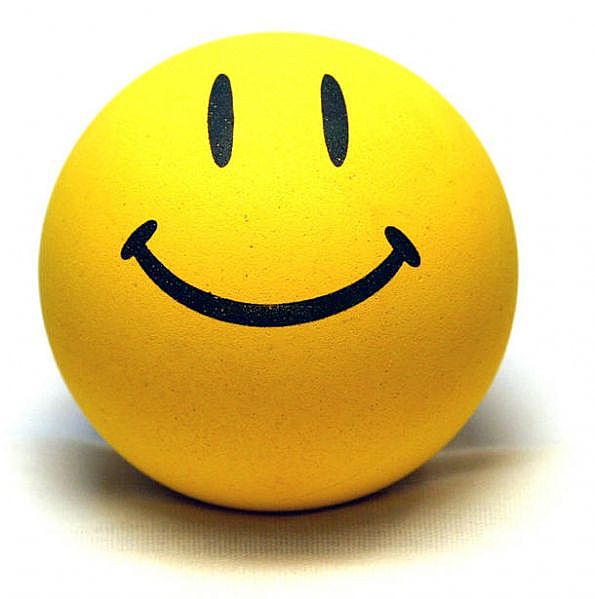 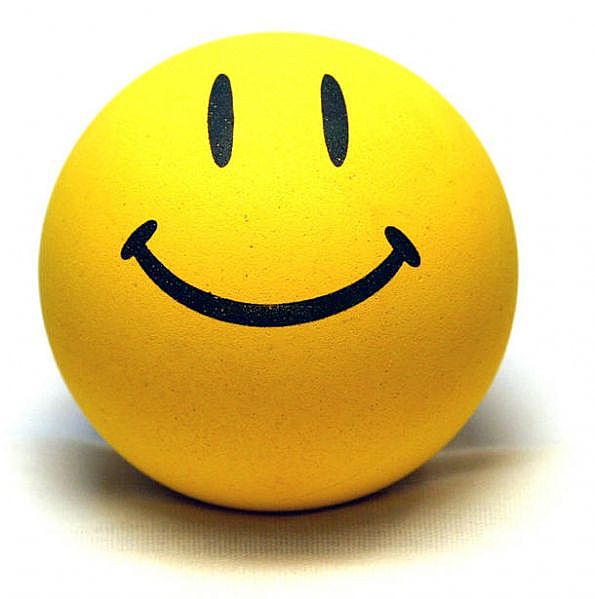 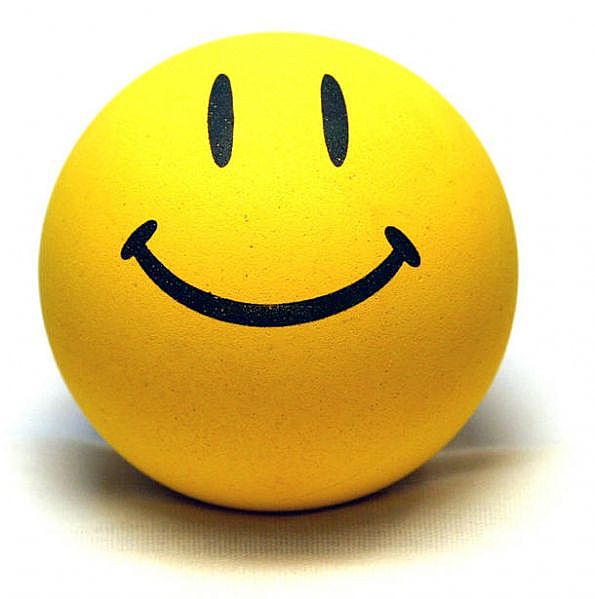 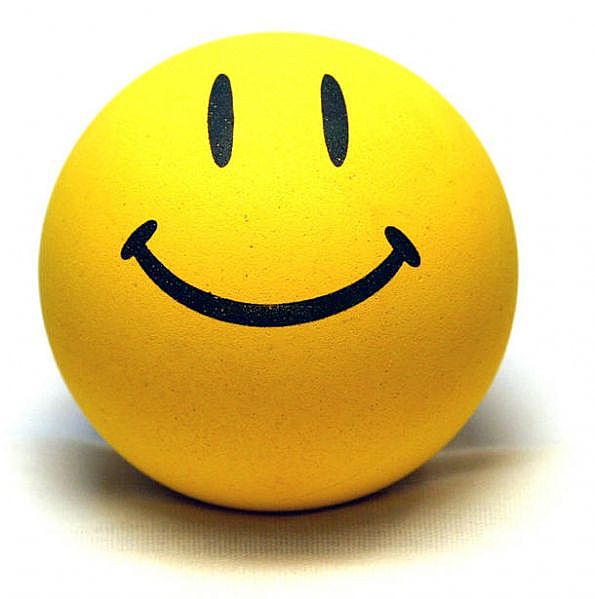 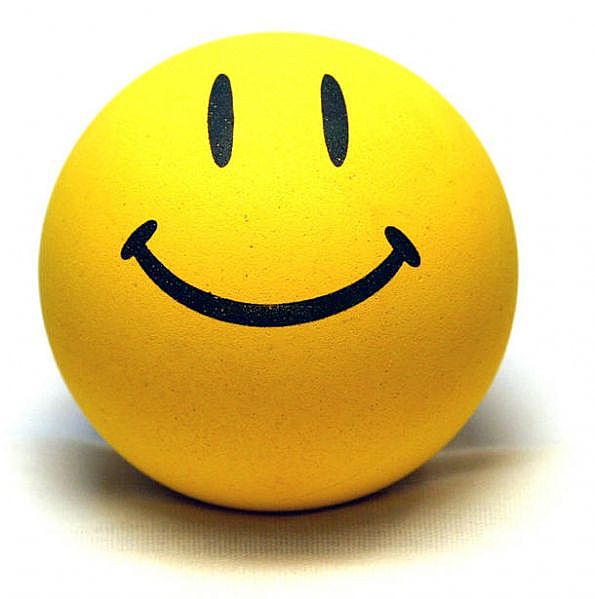 จากผลการดำเนินงานพบว่าตัวชี้วัดที่ผ่านเกณฑ์ทุกปีได้แก่ตัวชี้วัดที่ 5.1 ร้อยละการใช้ยาปฏิชีวนะอย่างรับผิดชอบในผู้ป่วยนอกโรคอุจจาระร่วงเฉียบพลัน วชี้วัดที่มีแนวโน้มผ่านเกณฑมากขึ้นได้แก่ ตัวชี้วัดที่ 3 ร้อยละหญิงมีครรภ์ได้รับการฝากครรภ์ครั้งแรกภายใน 12 สัปดาห์ และ ตัวชี้วัดที่ 5.2 ร้อยละการใช้ยาปฏิชีวนะอย่างรับผิดชอบในผู้ป่วยนอกโรคติดเชื้อระบบทางเดินหายใจ (Respiratory Infection : RI) ตัวชี้วัดที่ยังไม่ผ่านเกณฑ์ ตัวชี้วัดที่ 1 ร้อยละผู้ได้รับการคัดกรองและวินิจฉัยเป็นเบาหวาน และตัวชี้วัดที่ 2  ร้อยละผู้ได้รับการคัดกรองและวินิจฉัยเป็นความดันโลหิตสูง
>60
>20
>20
>20
เป้าหมาย
>60
>20
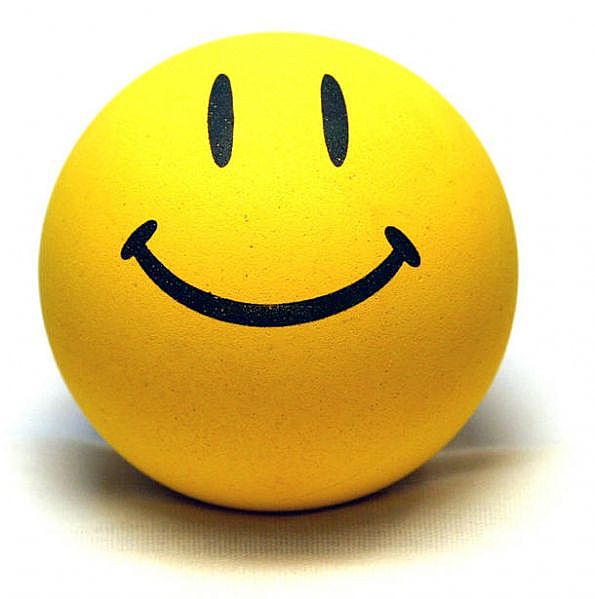 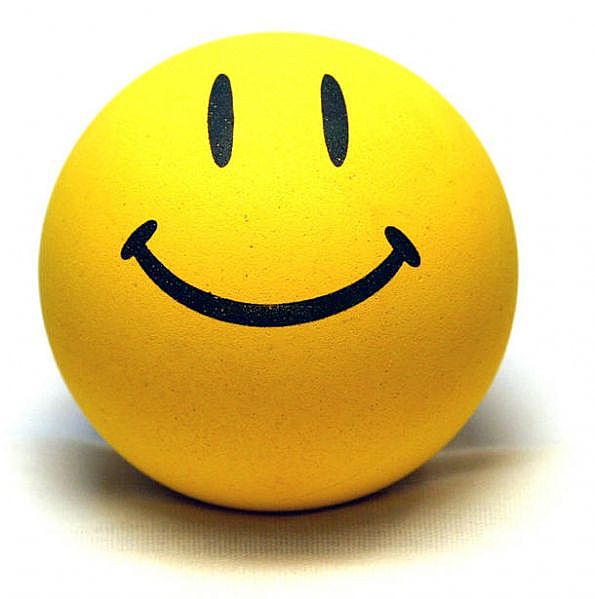 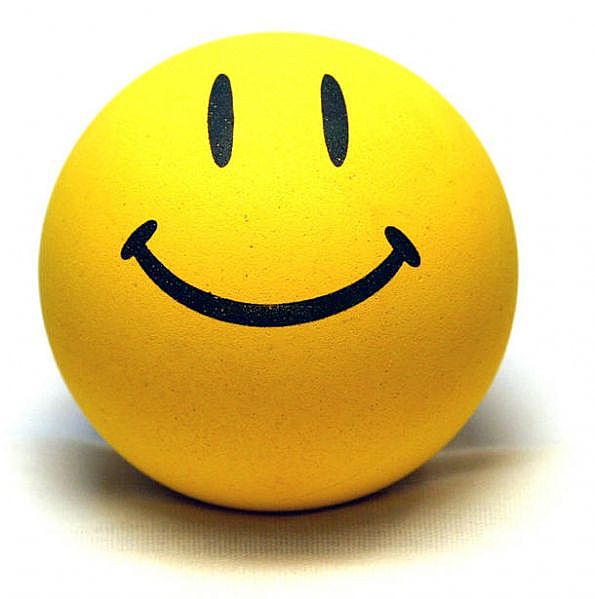 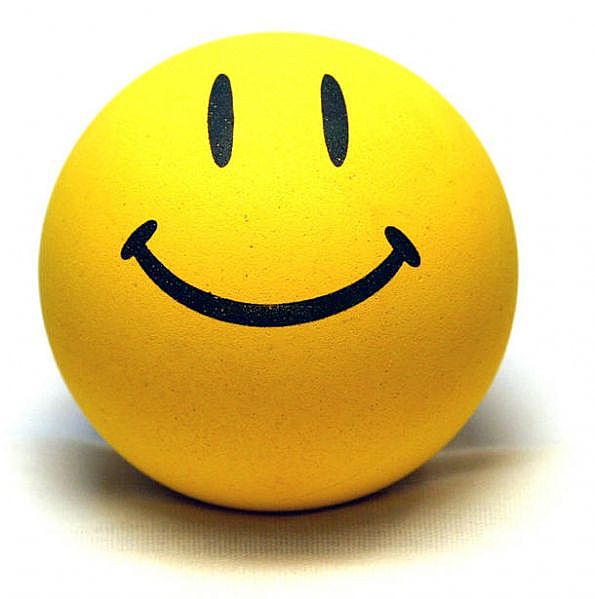 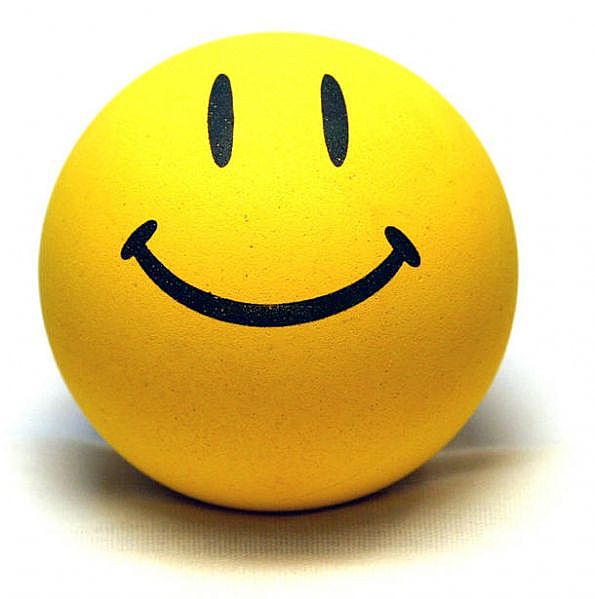 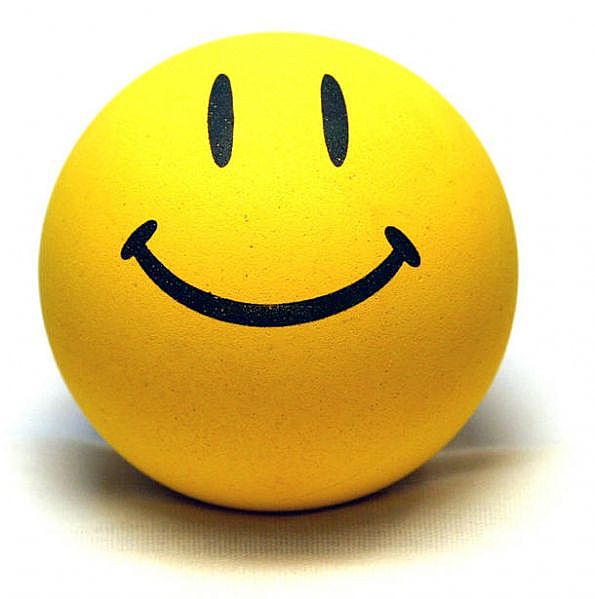 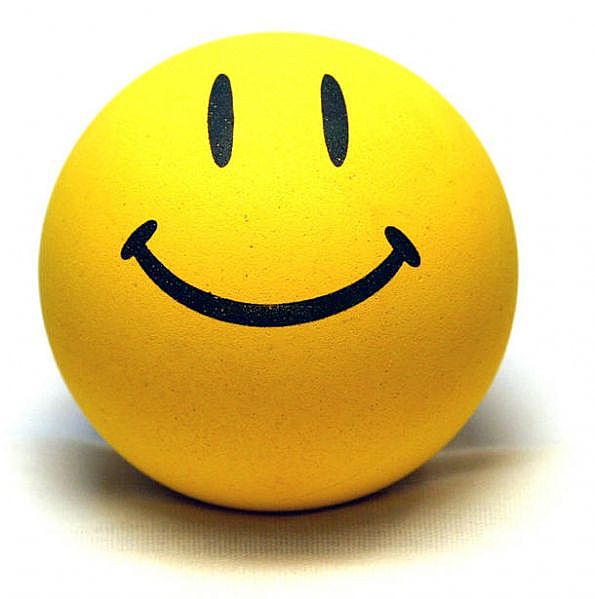 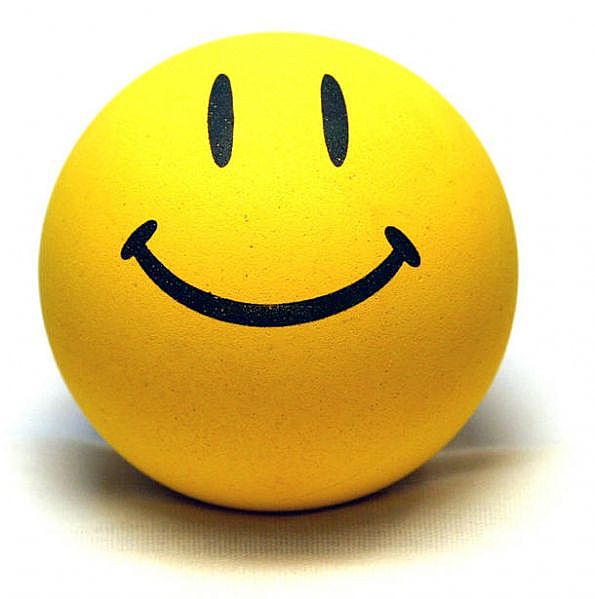 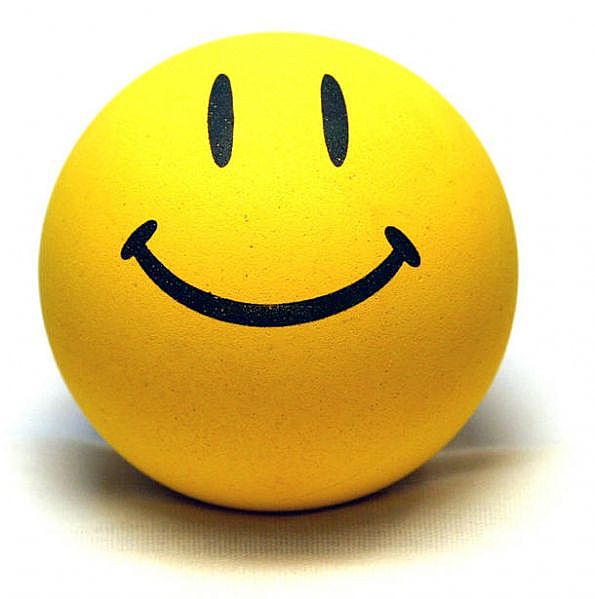 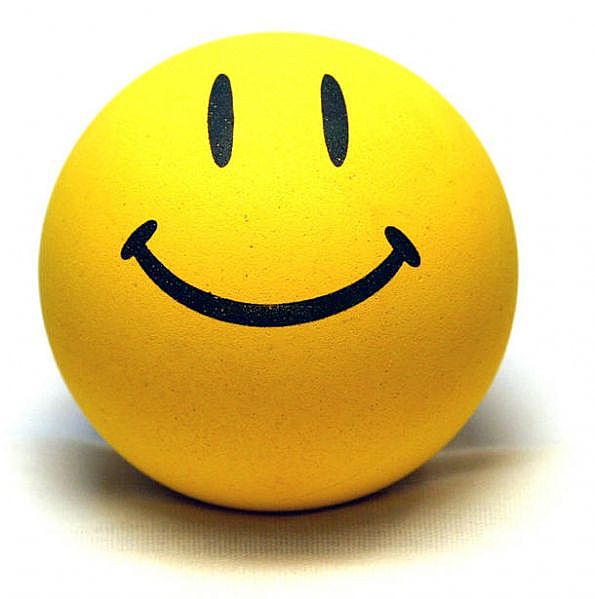 จากผลการดำเนินงานพบว่าตัวชี้วัดที่ผ่านเกณฑ์ทุกปีได้แก่ตัวชี้วัดที่ 8 ร้อยละการเฝ้าระวังพัฒนาการซ้ำฯ และ ตัวชี้วัดที่ 11 อัตราการใช้บริการฟื้นฟูของผู้สูงอายุ ตัวชี้วัดที่ยังไม่ผ่านเกณฑ์เกณฑ์เลย คือ ตัวชี้วัดที่ 10 การเข้าถึงบริการทันตกรรมในทุกกลุ่มวัย
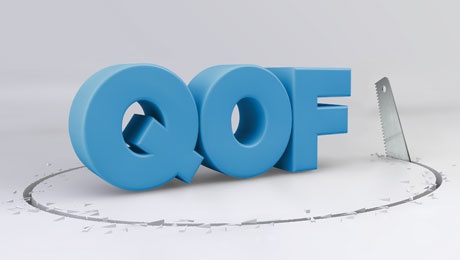 จบการนำเสนอ ขอบคุณค่ะ